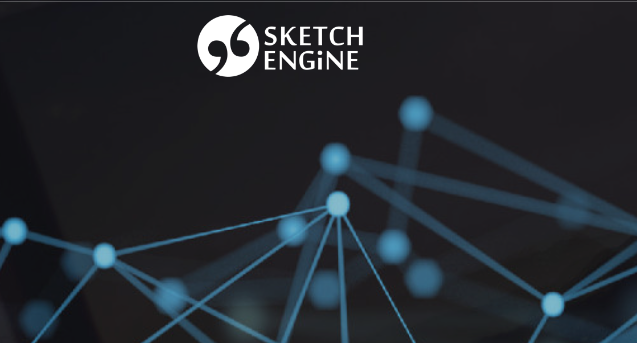 Linguistica Digitale: esercizi
Sketch Engine – Come creare un corpus
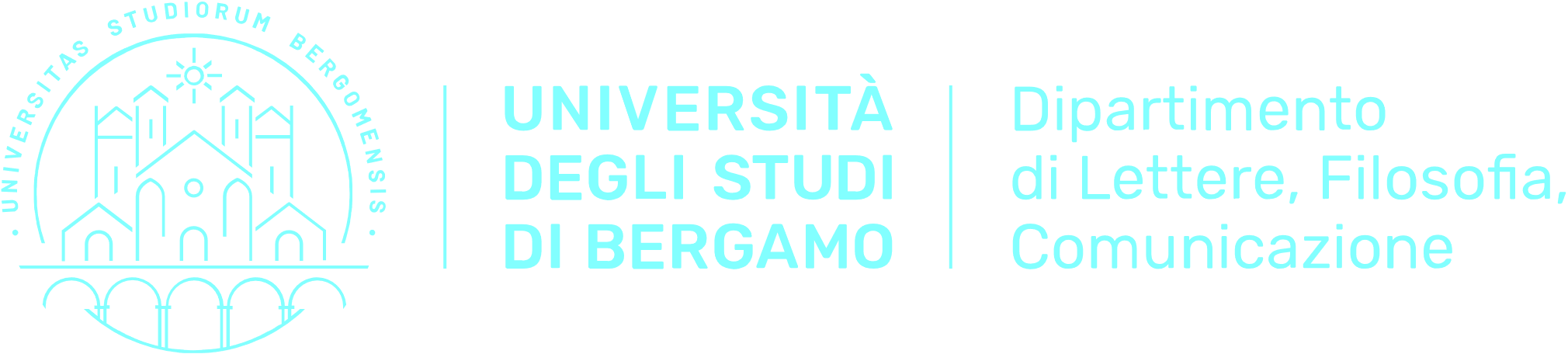 Dott.ssa Giada Parodi
giada.parodi@unibg.it
Cos’è Sketch Engine?
Software di analisi del testo e gestione di corpora.
Sviluppato da Lexical Computing Limited dal 2003.
600 corpora in oltre 90 lingue.
Quali strumenti?
Strumenti di Sketch Engine che vedremo:
Concordance
Word Sketch
Theasaurus
Come accedere a Sketch Engine
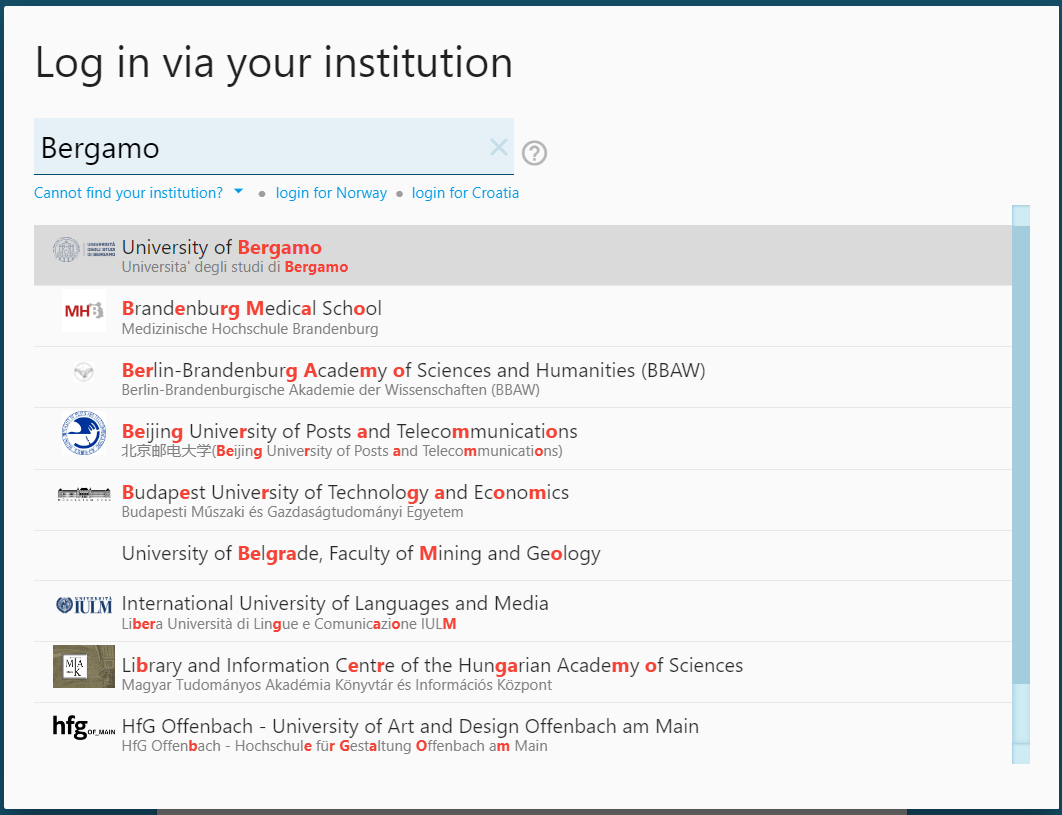 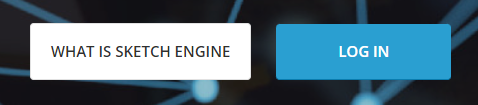 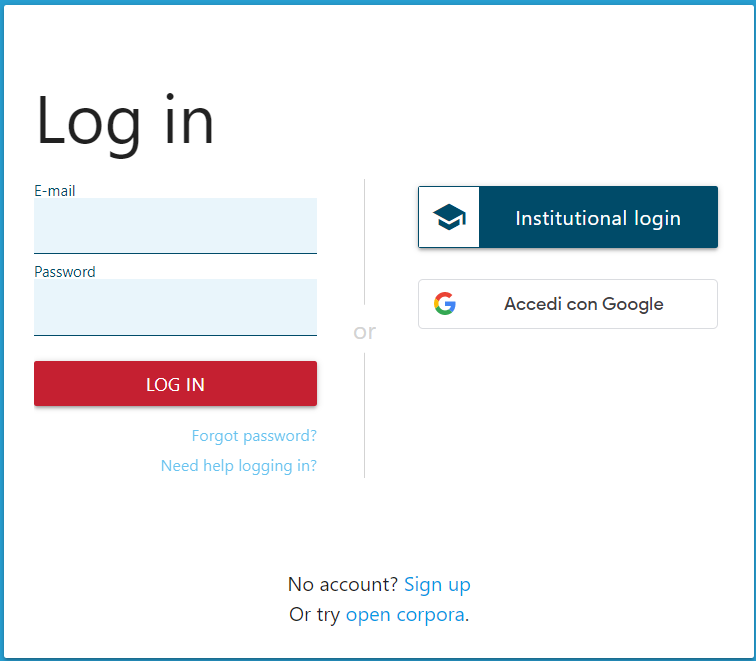 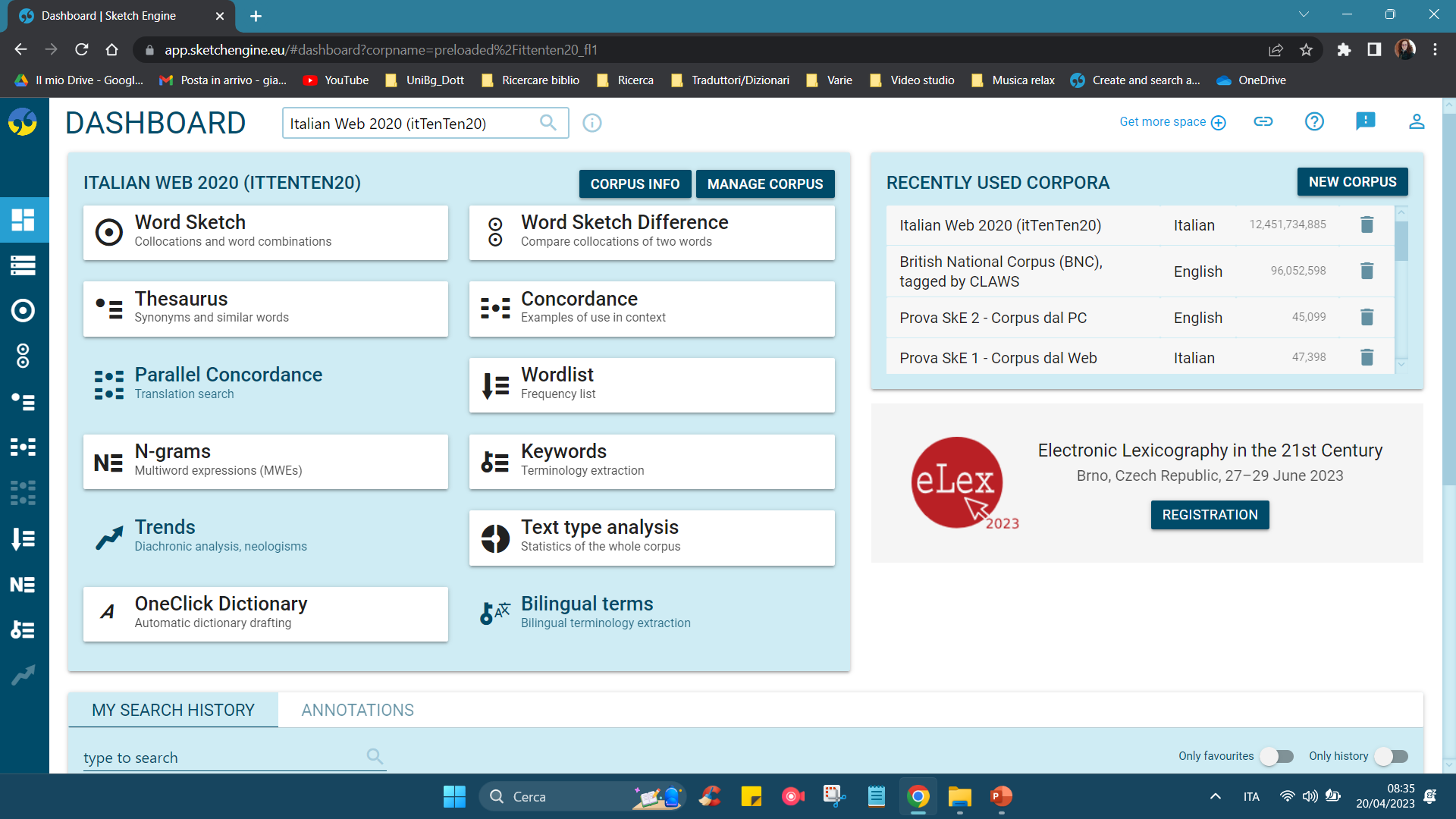 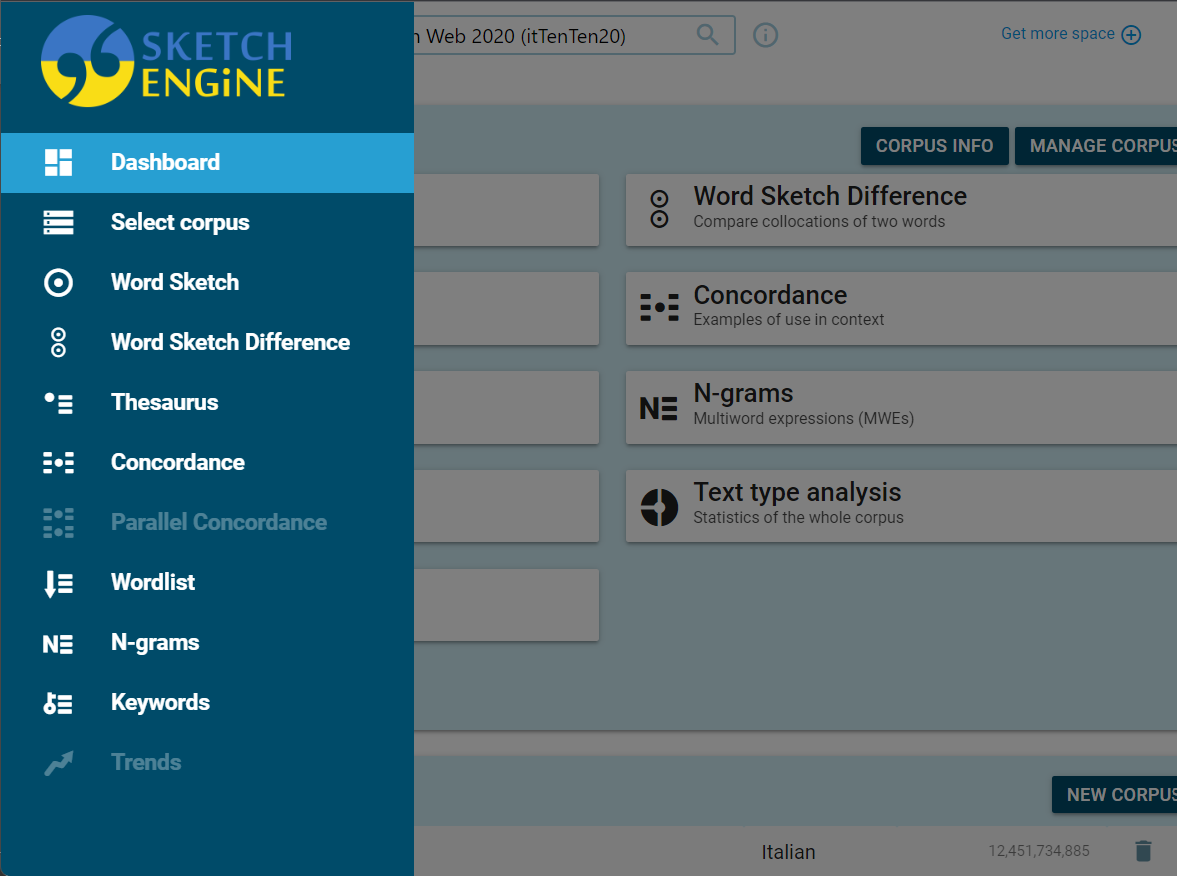 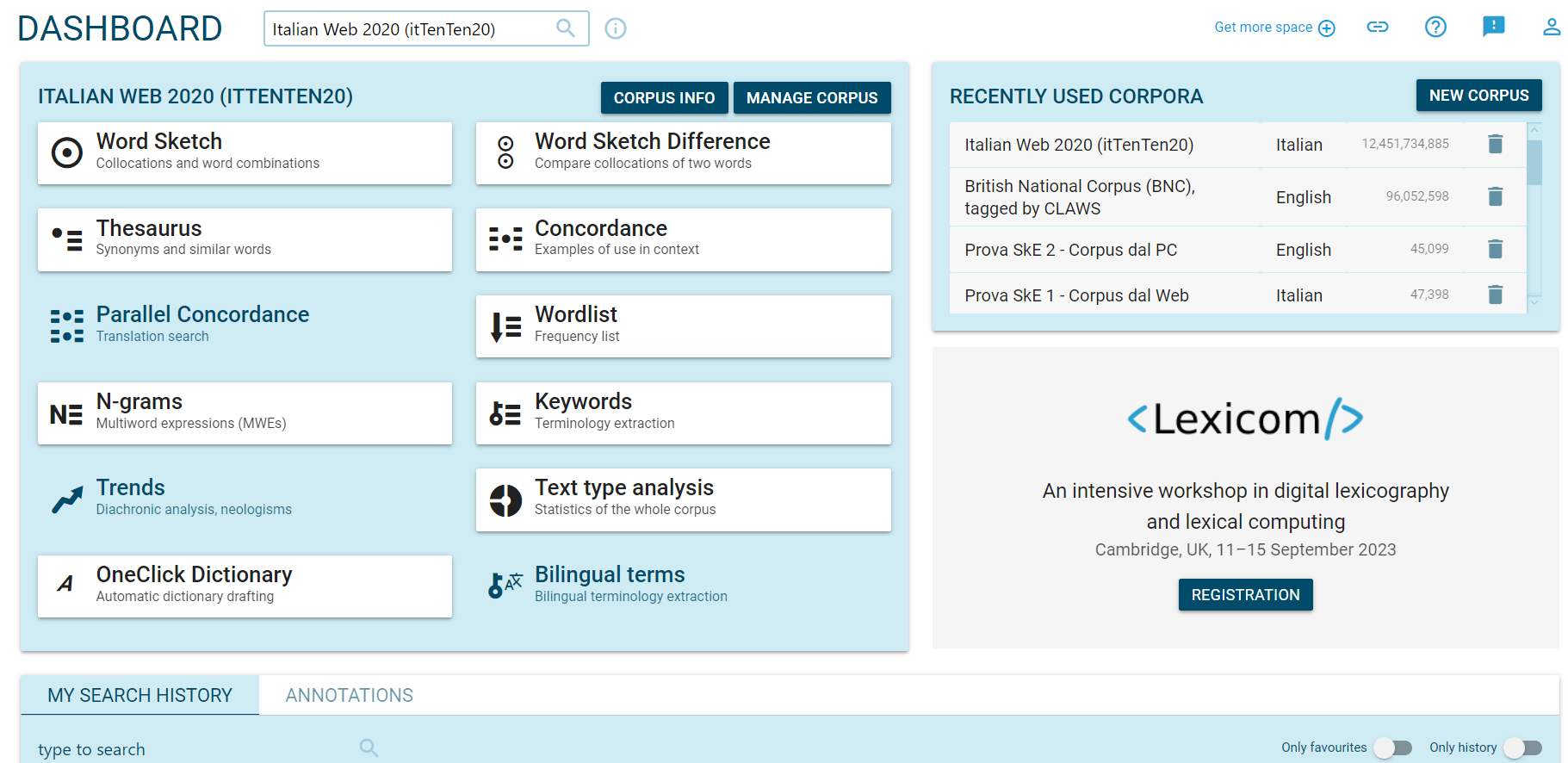 Dalla Dashboard possiamo:
selezionare uno strumento di ricerca.
cercare un corpus in particolare.
selezionare un corpus tra quelli usati di recente.
visualizzare le ricerche fatte di recente.
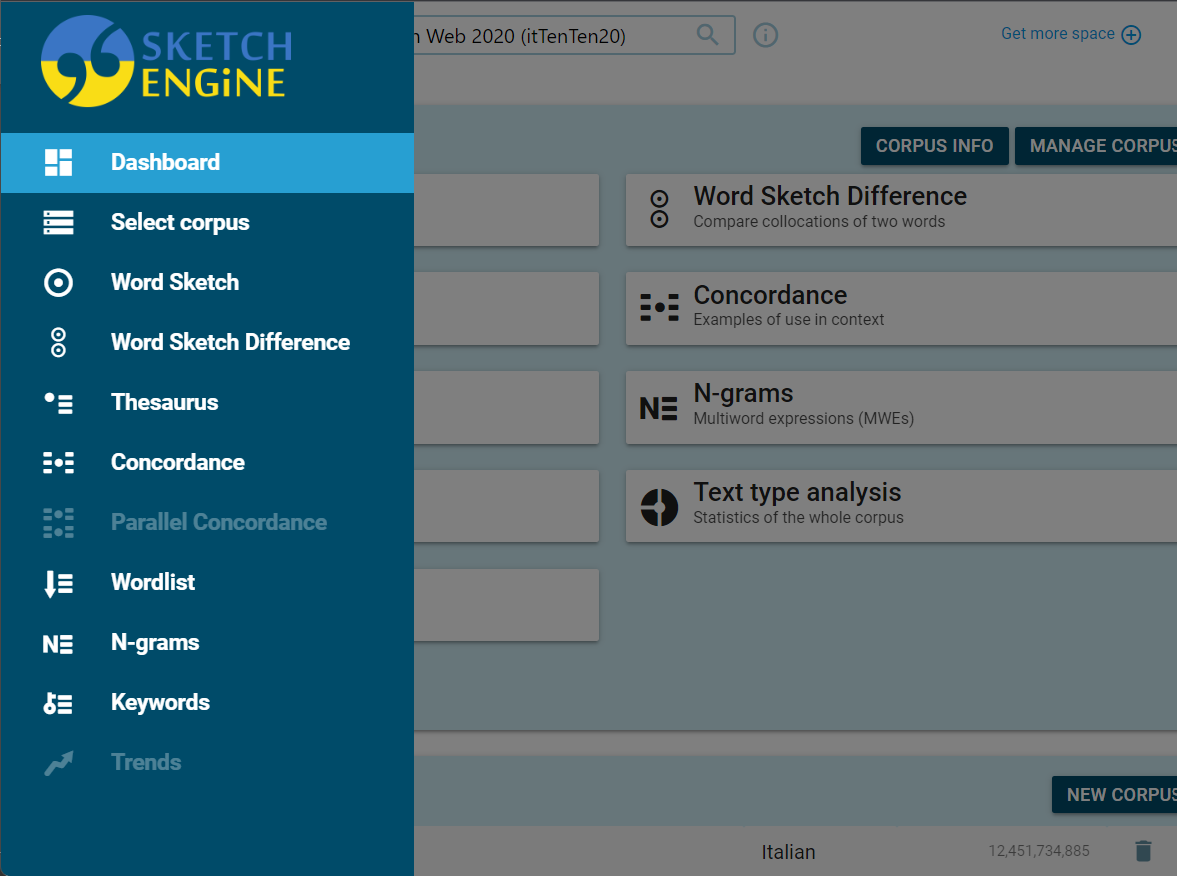 Da Select corpus possiamo:
selezionare un corpus casuale o in particolare.
creare un corpus da zero.
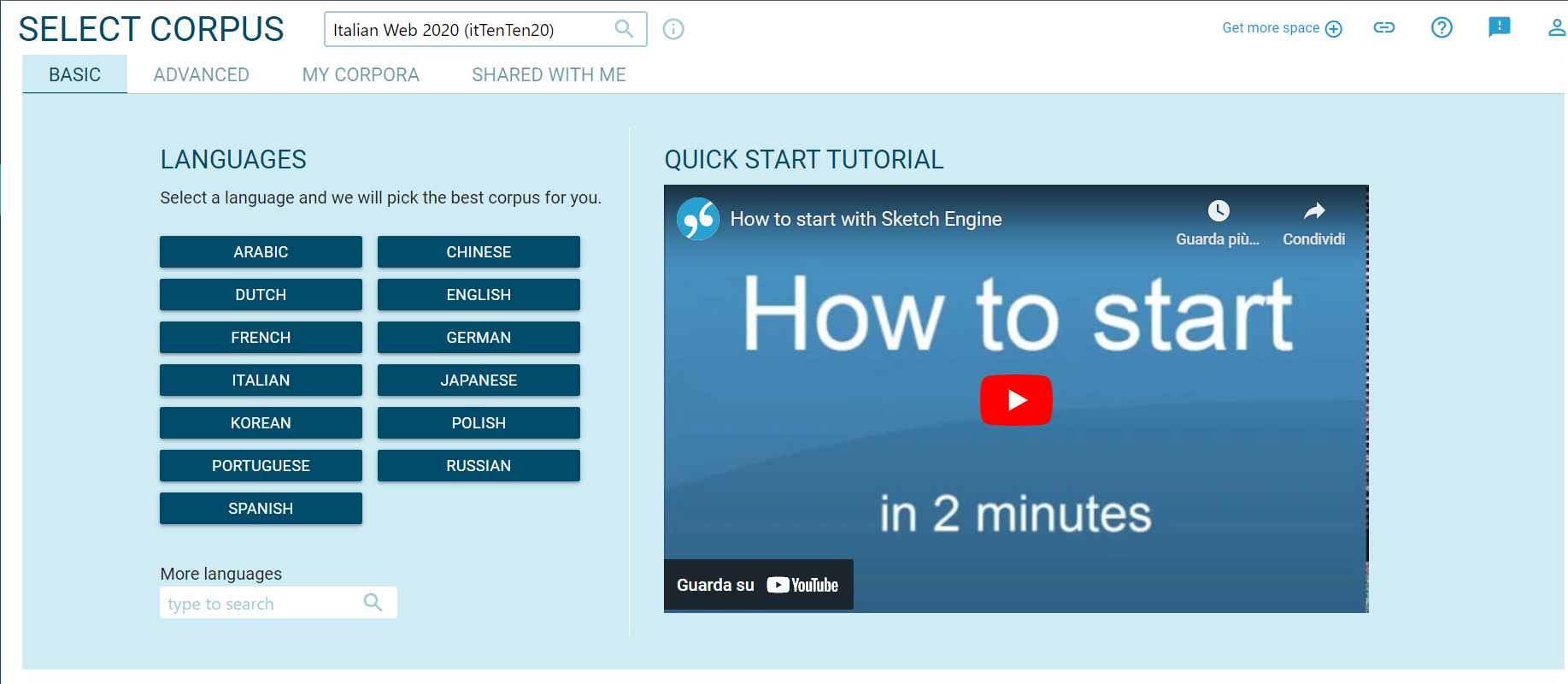 Come selezionare un corpus su Sketch Engine
SELECT CORPUS
Basic: noi scegliamo la lingua che ci interessa, SkE selezionerà il corpus migliore per quella data lingua.
Advanced: SkE userà il corpus da noi selezionato tra quelli disponibili sul programma.
My corpora: SkE userà il corpus da noi selezionato tra quelli creati/caricati da noi sul programma.
Shared with me: SkE userà il corpus da noi selezionato tra quelli che qualcuno ha condiviso con noi.
Select corpus - BASIC
Utile se non possediamo un corpus nostro e non ne abbiamo uno specifico in mente.

Selezioniamo la lingua che ci interessa tra quelle indicate, oppure cerchiamola con la barra di ricerca «More languages» in basso. 

SkE selezionerà il corpus migliore per la lingua da noi indicata.
Select corpus - ADVANCED
Utile se non possediamo un corpus nostro ma ne abbiamo uno in mente.

Selezioniamo il corpus che ci interessa tra quelli indicati, oppure lo cerchiamo con la barra di ricerca in alto: possiamo indicare la lingua del corpus che cerchiamo oppure il nome del corpus stesso.
Select corpus – MY CORPORA
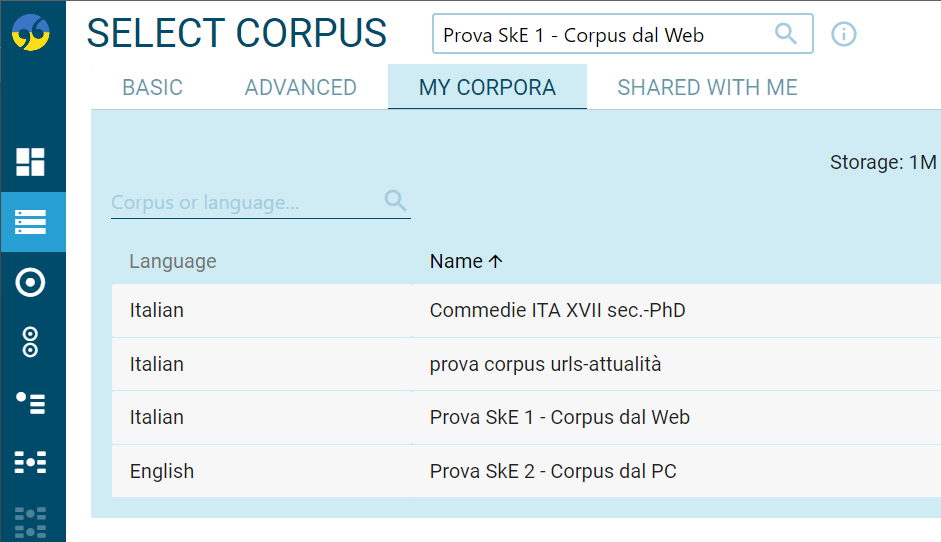 Utile se possediamo un corpus nostro.

Carichiamo il nostro corpus dal PC o dal web, oppure lo selezioniamo tra quelli che abbiamo già caricato.
Select corpus – SHARED WITH ME
Utile se qualcuno ha condiviso uno o più corpora dei suoi con noi.

Selezioniamo il corpus che ci interessa oppure lo cerchiamo con la barra di ricerca in alto.
Costruire un corpus su Sketch Engine (1)
My Corpora > New corpus    OPPURE    Barra di ricerca in alto > Create corpus
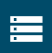 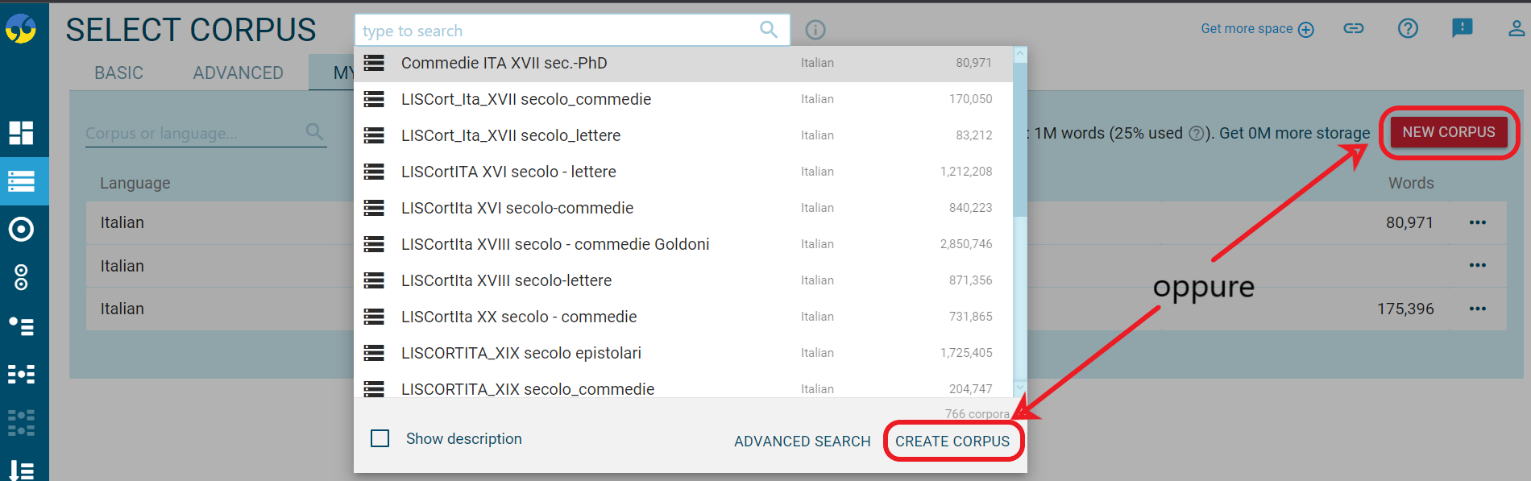 Costruire un corpus su Sketch Engine (2)
Inserire informazioni richieste per il corpus.
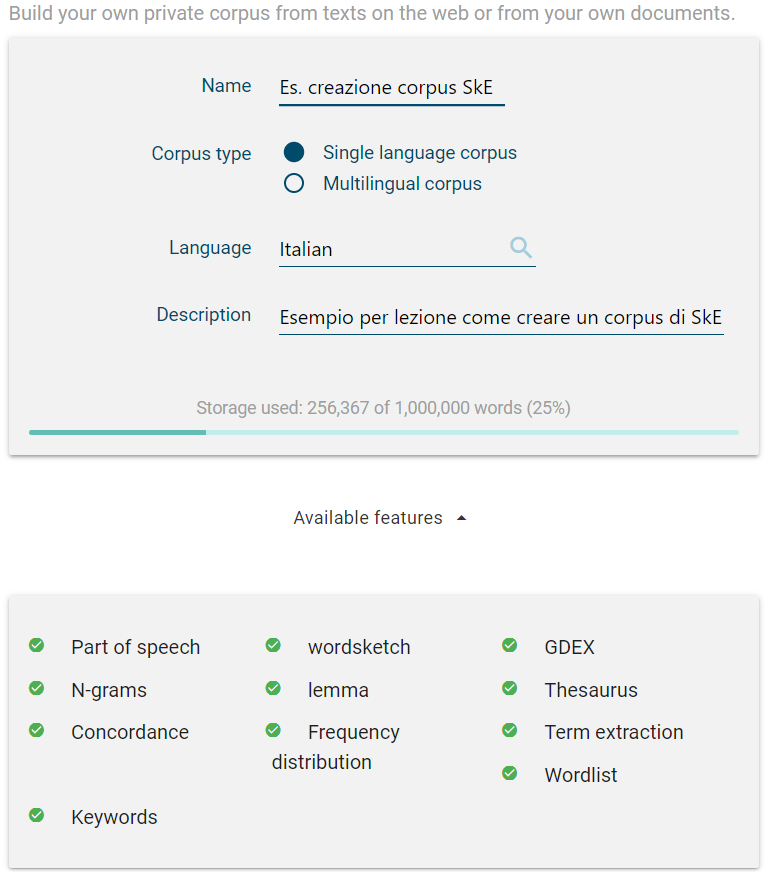 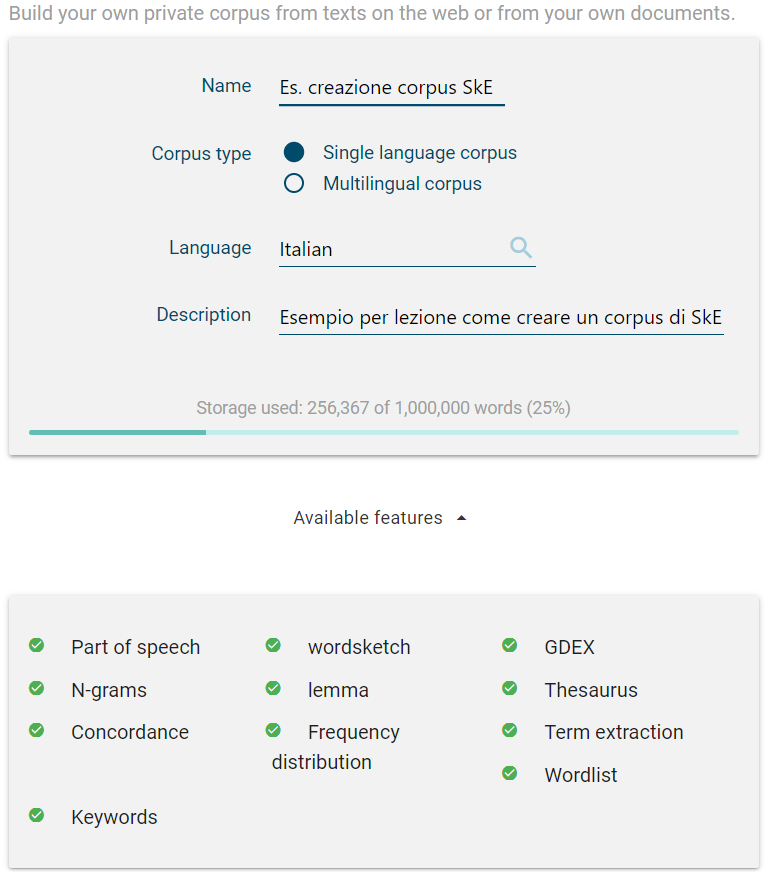 Costruire un corpus su Sketch Engine (3)
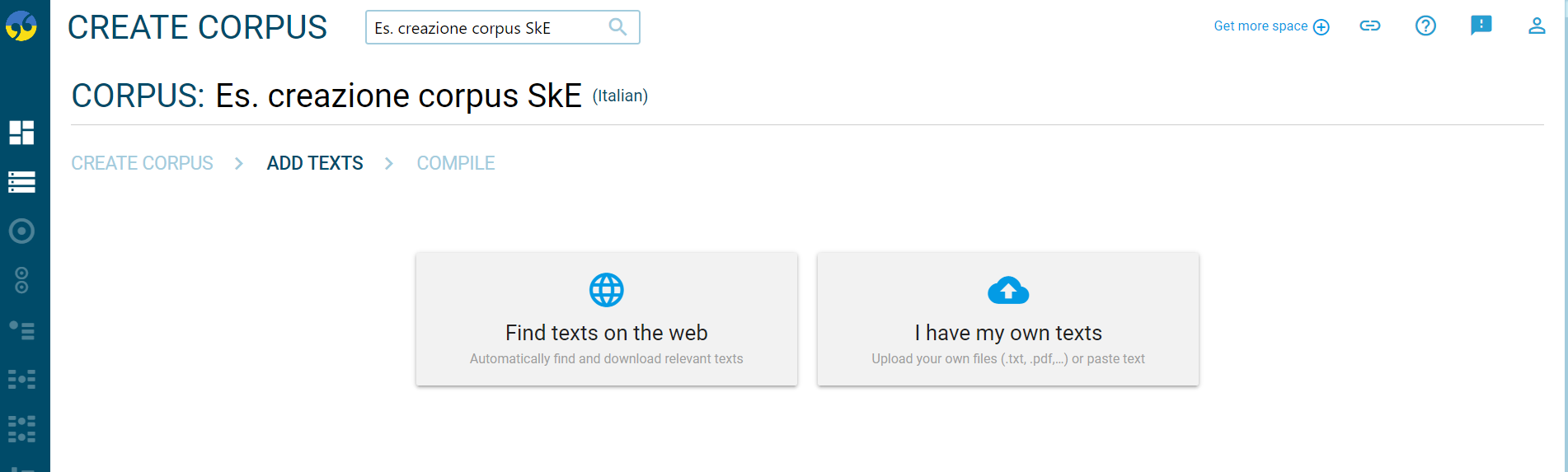 Attingiamo a testi dal web.
Se non abbiamo testi nostri oppure quelli che abbiamo non ci interessano.
Attingiamo a testi dai nostri dispositivi personali. 
Se abbiamo già dei testi nostri (es. sul nostri pc).
Costruire un corpus su Sketch EngineFind text on the web
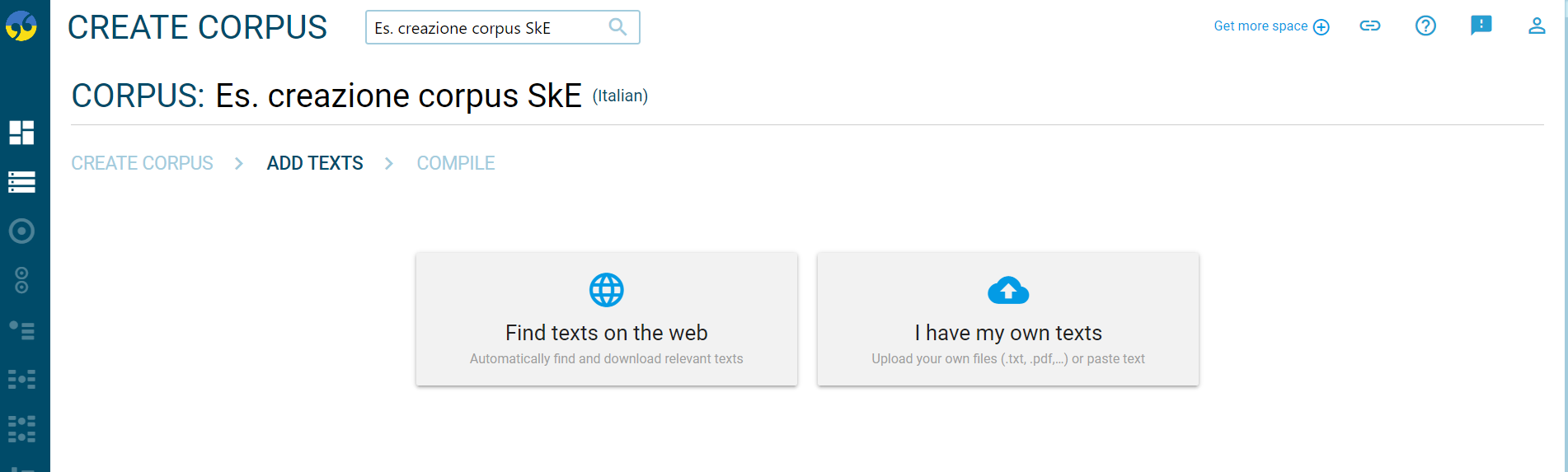 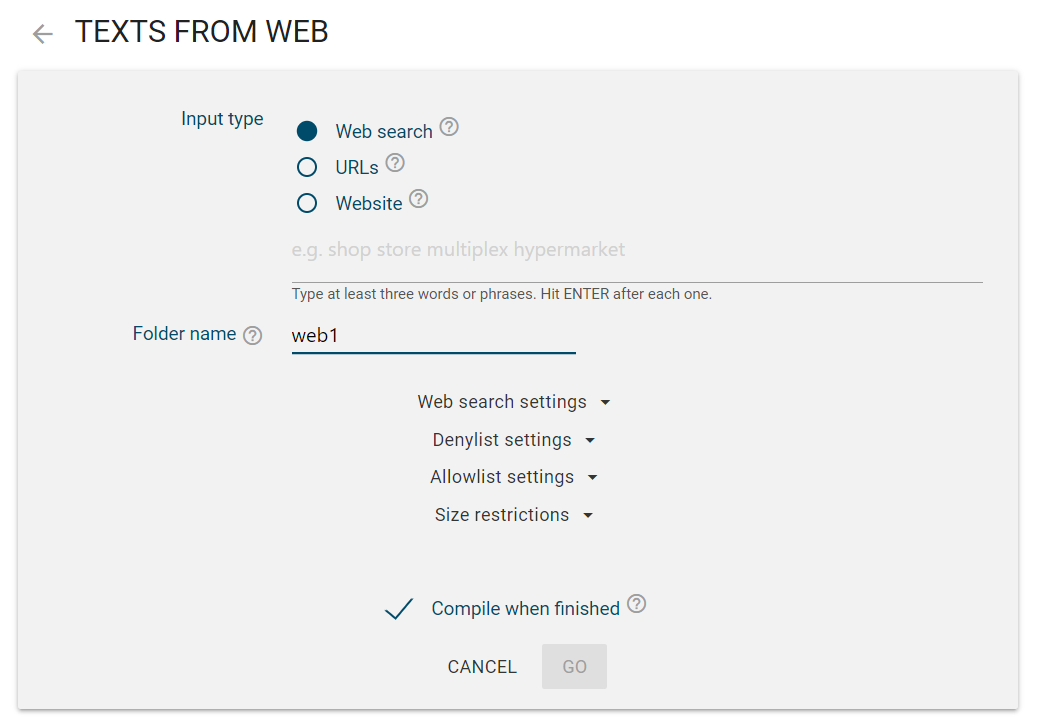 Web search: SkE  troverà siti web adatti alle parole chiave inserite da noi e da questi estrarrà i testi.
URLs: potremo scaricare testi da una lista di indirizzi web forniti da noi (NB: link di pagine rimandanti ad altre pagine non vanno bene!)
Website: potremo scaricare contenuti di un intero sito web (max. 2.000 pagine/sito).
Costruire un corpus su Sketch EngineFind text on the web: WEB SEARCH (1)
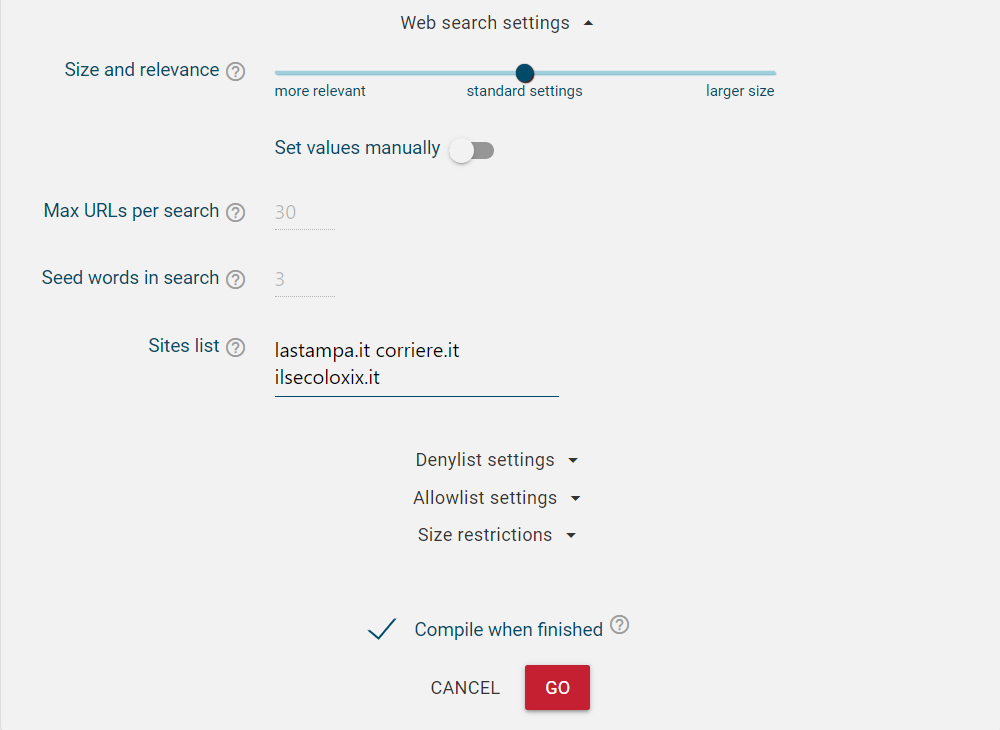 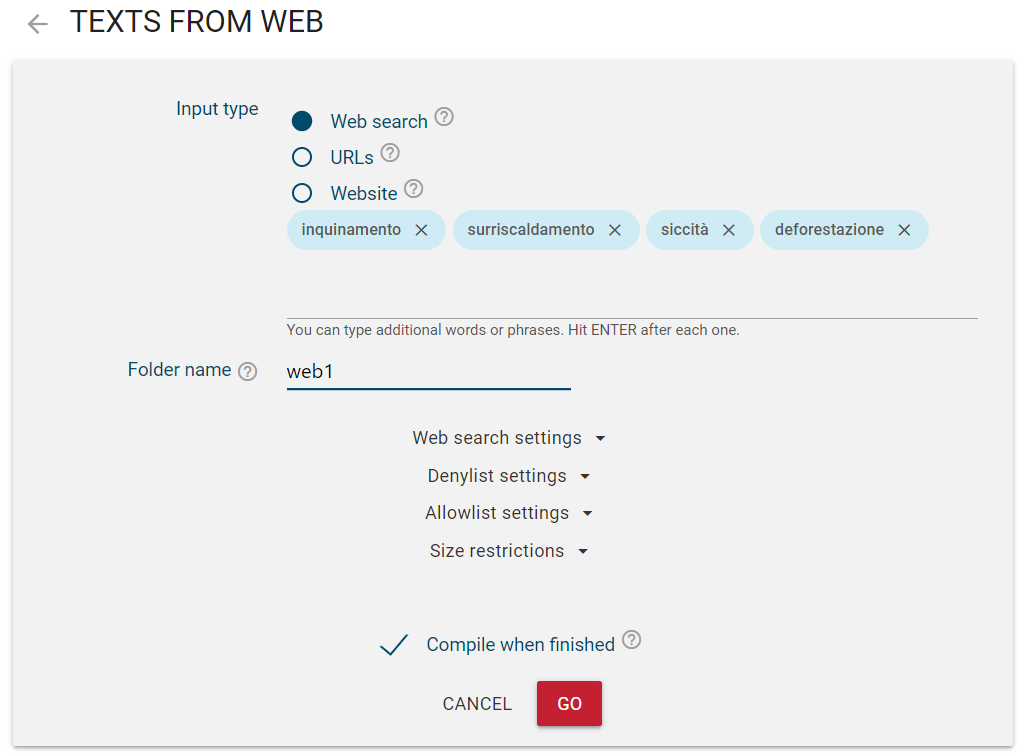 Costruire un corpus su Sketch EngineFind text on the web: WEB SEARCH (2)
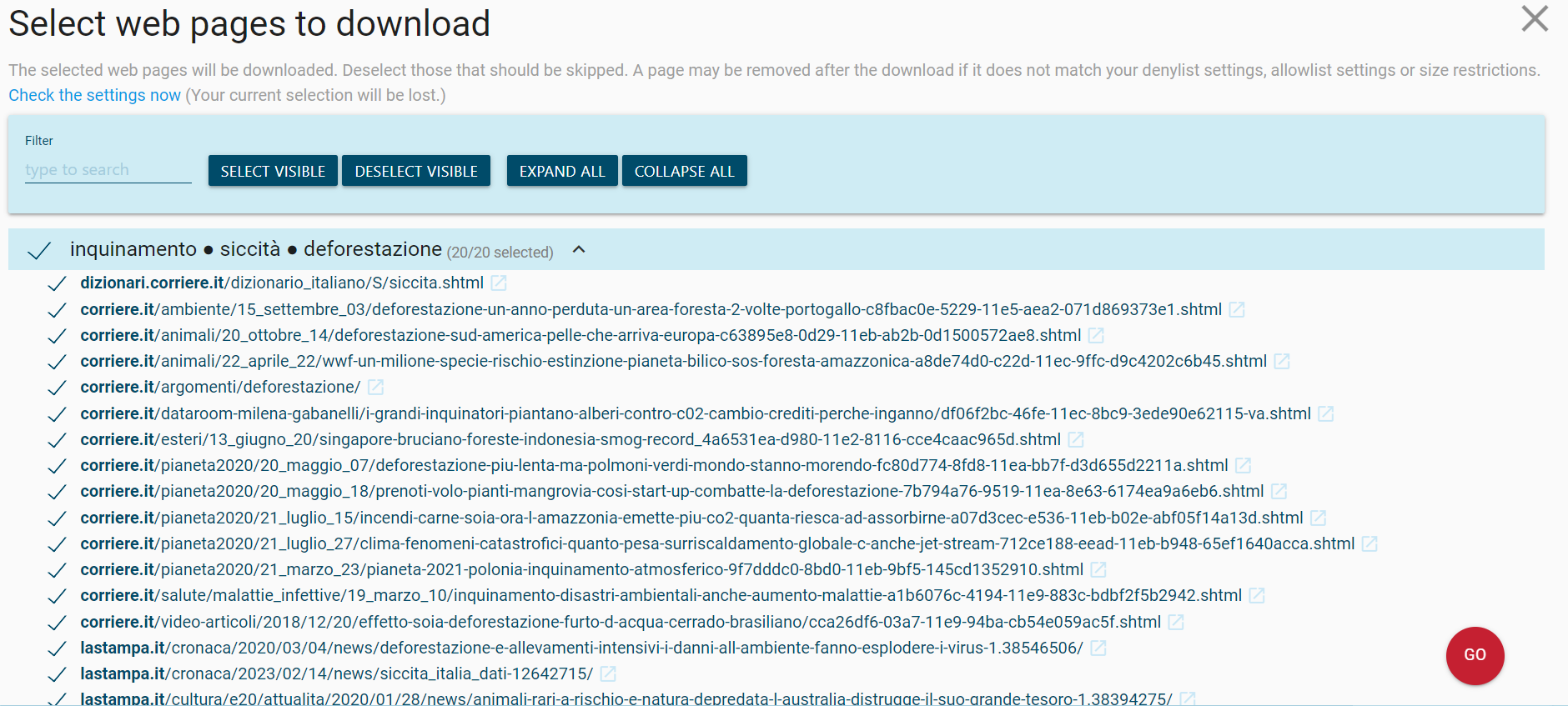 Costruire un corpus su Sketch EngineFind text on the web: WEB SEARCH (4)
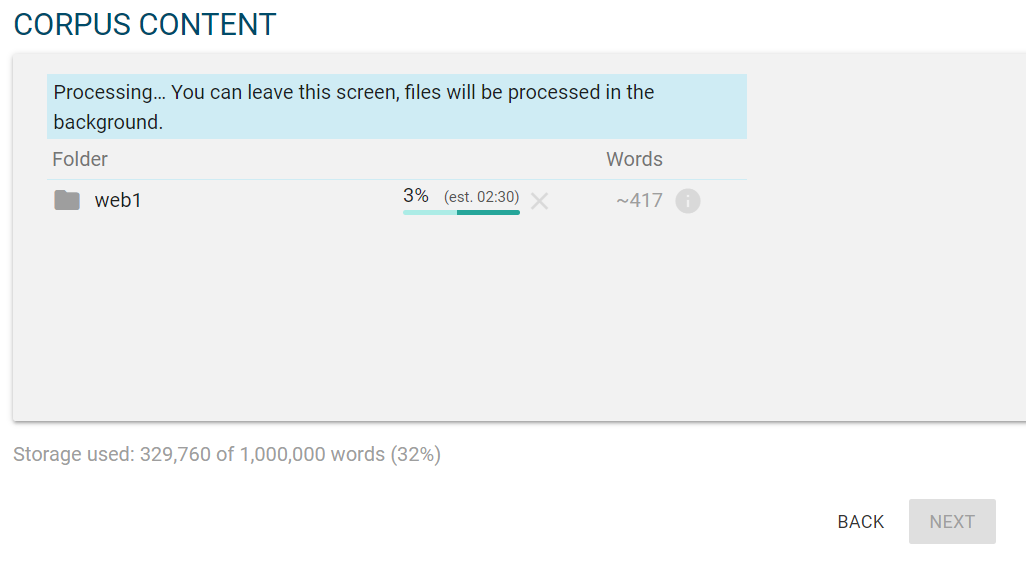 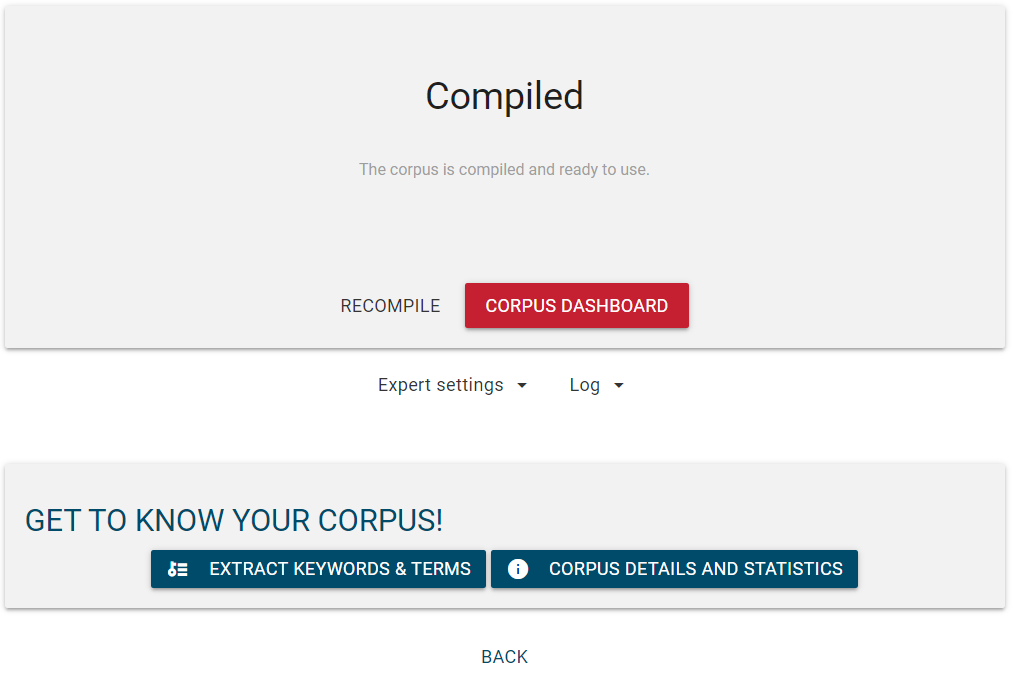 Costruire un corpus su Sketch EngineFind text on the web: URLs (1)
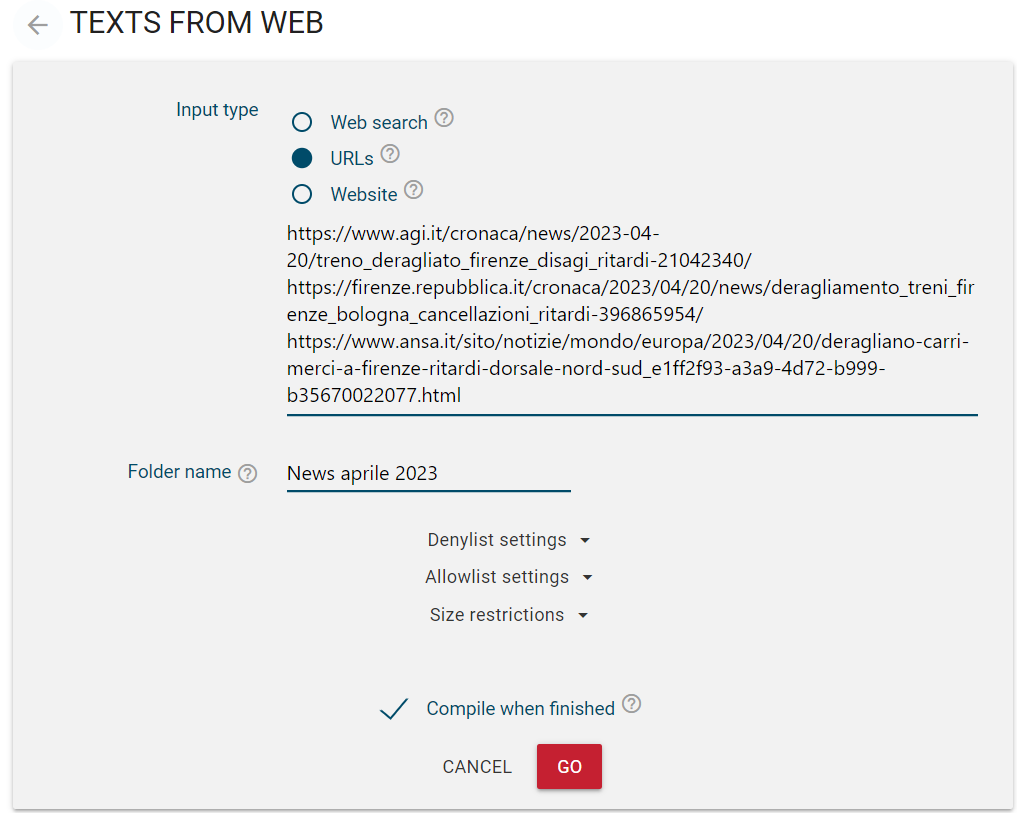 Costruire un corpus su Sketch EngineFind text on the web: urls (2)
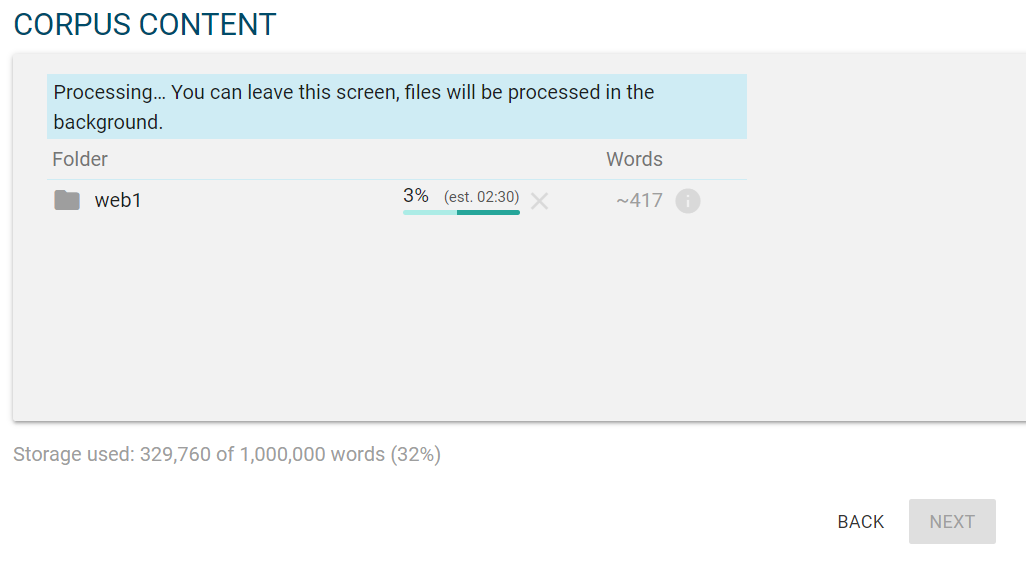 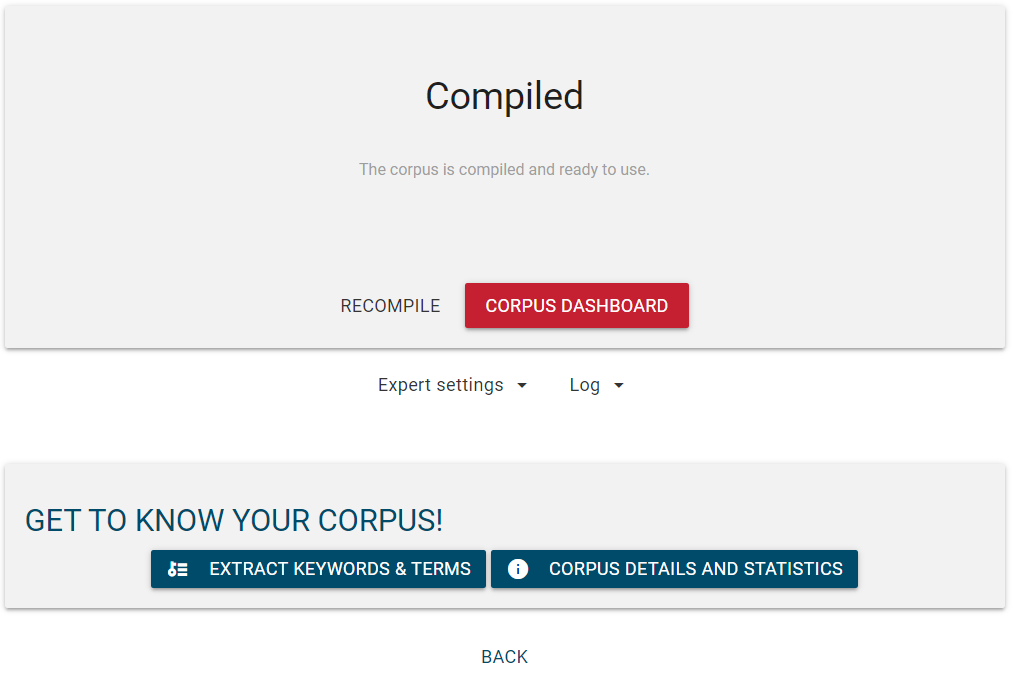 Costruire un corpus su Sketch EngineI HAVE MY OWN TEXT (1)
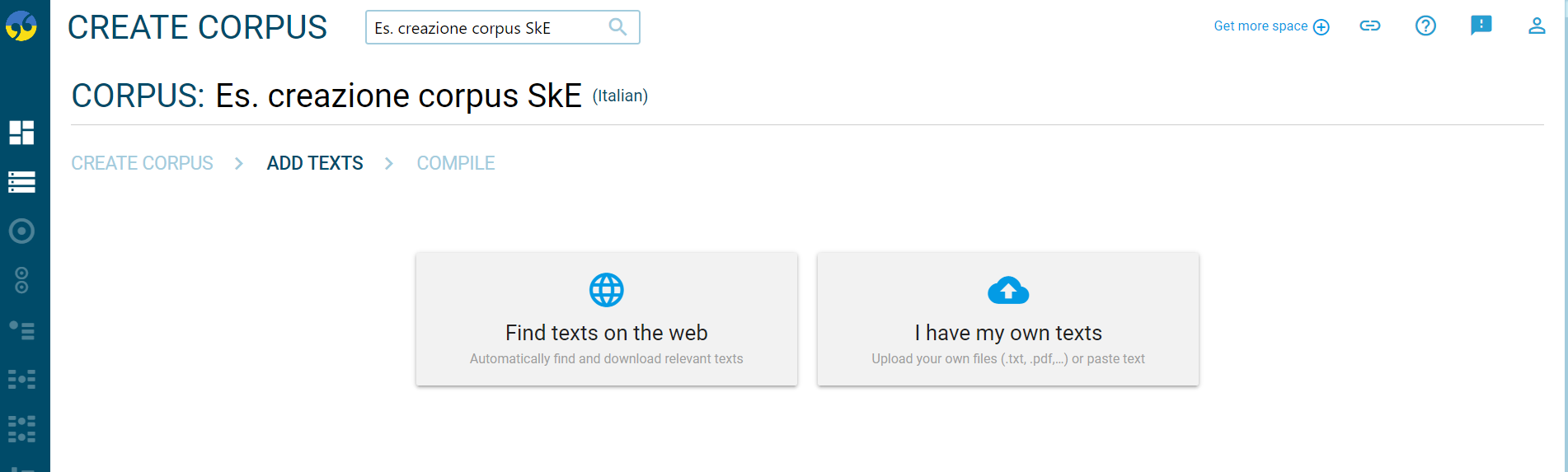 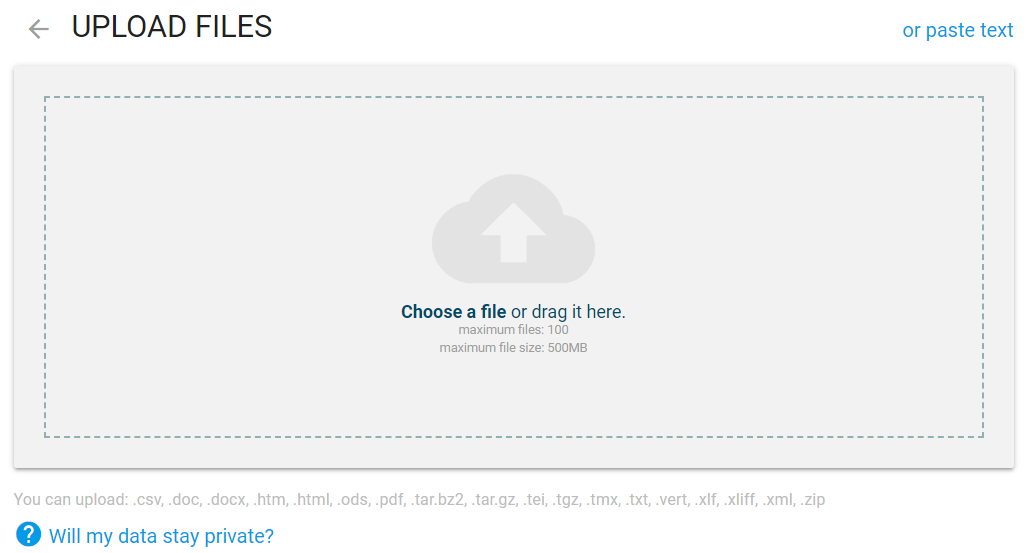 Choose file: scegliamo i file che ci interessano dal nostro PC e li carichiamo su SkE (trascindandoceli o cercandoli).
Or paste text: facciamo copia-incolla di un testo.
Costruire un corpus su Sketch EngineI HAVE MY OWN TEXT (2)
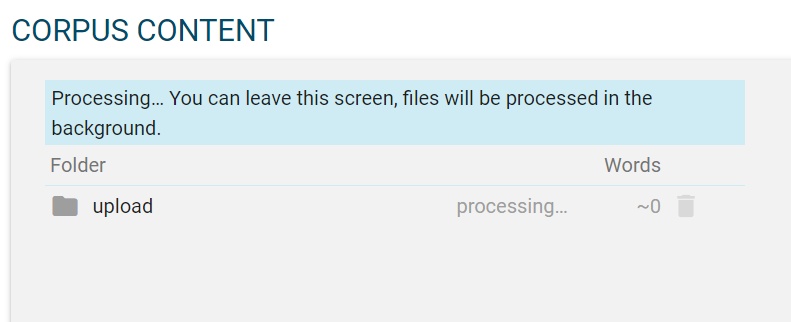 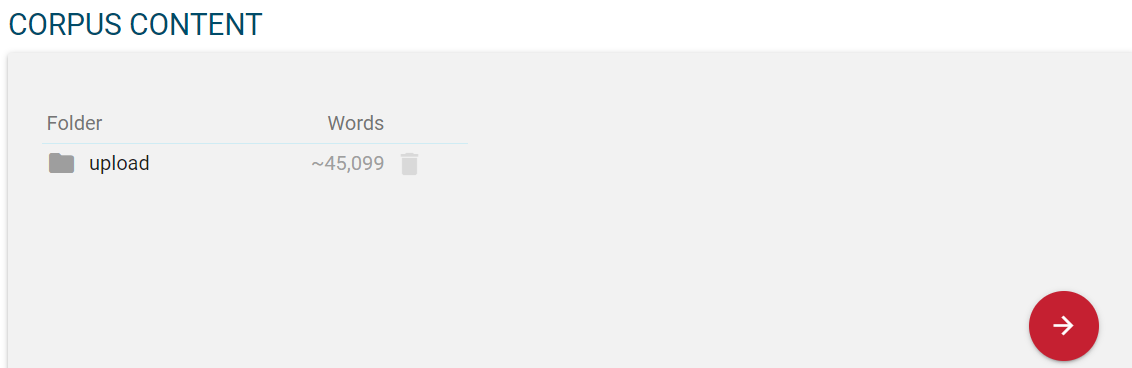 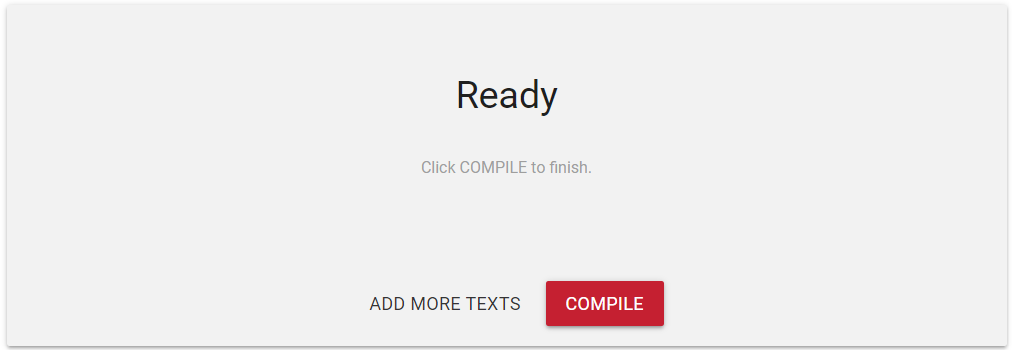 Costruire un corpus su Sketch EngineI HAVE MY OWN TEXT (3)
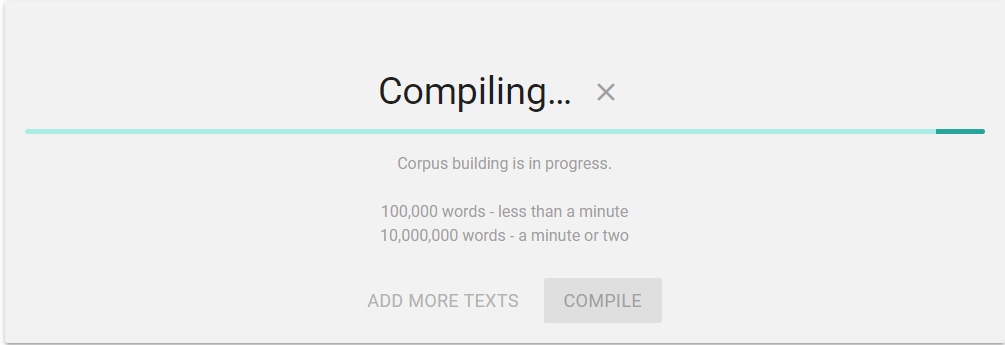 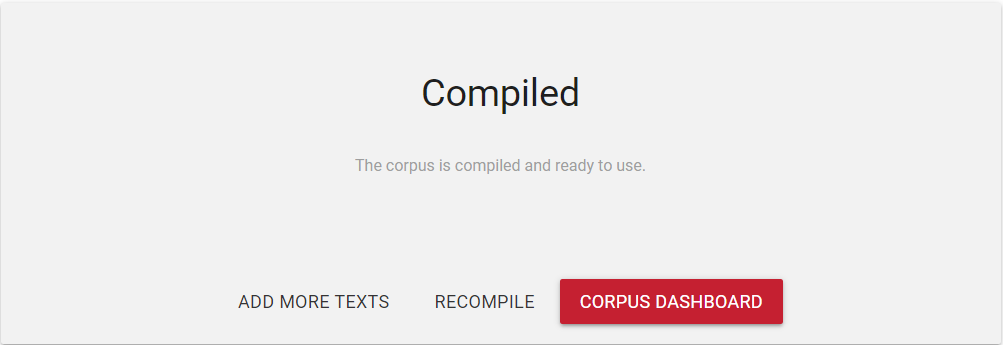 MANAGE COPRUS
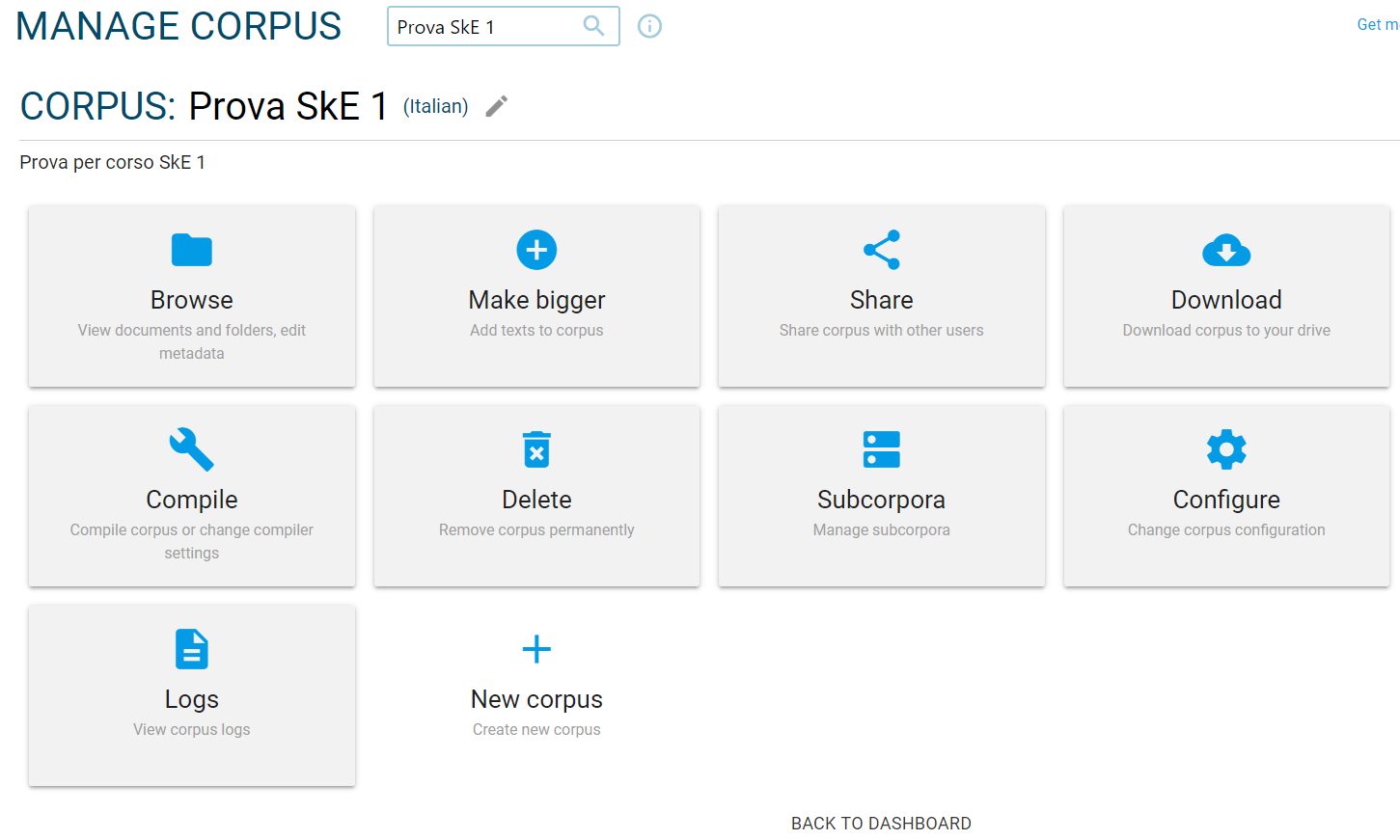 CONDIVIDERE UN CORPUS CON QUALCUNO (1)
My corpora > seleziono il corpus che voglio condividere.
      Opzioni > Share      OPPURE      Manage corpus > Share
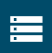 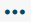 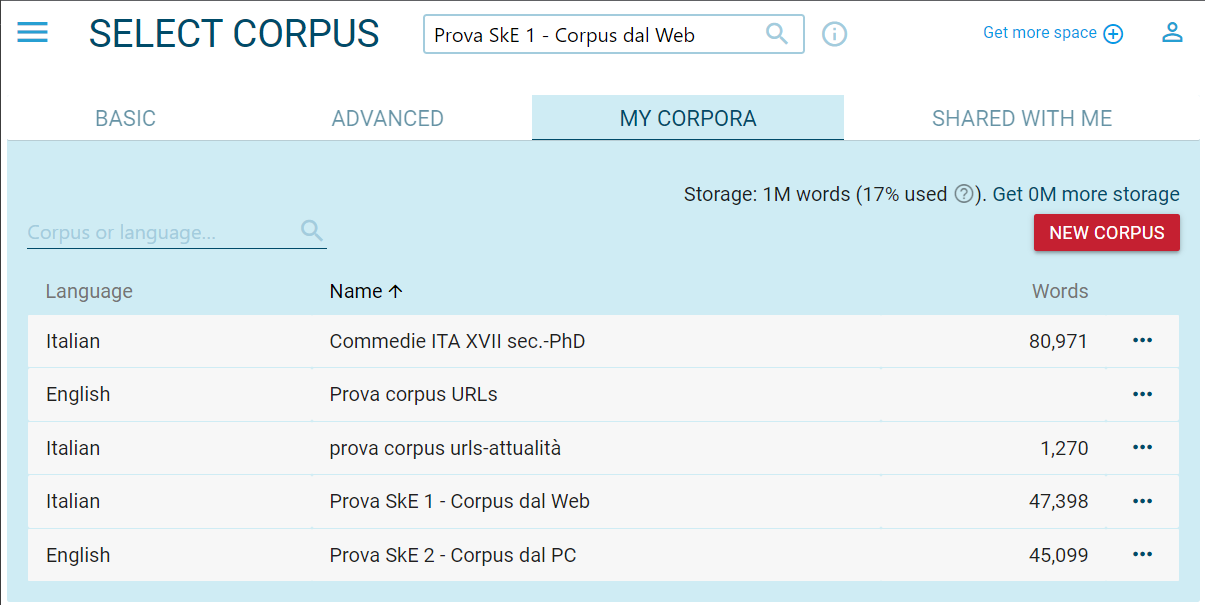 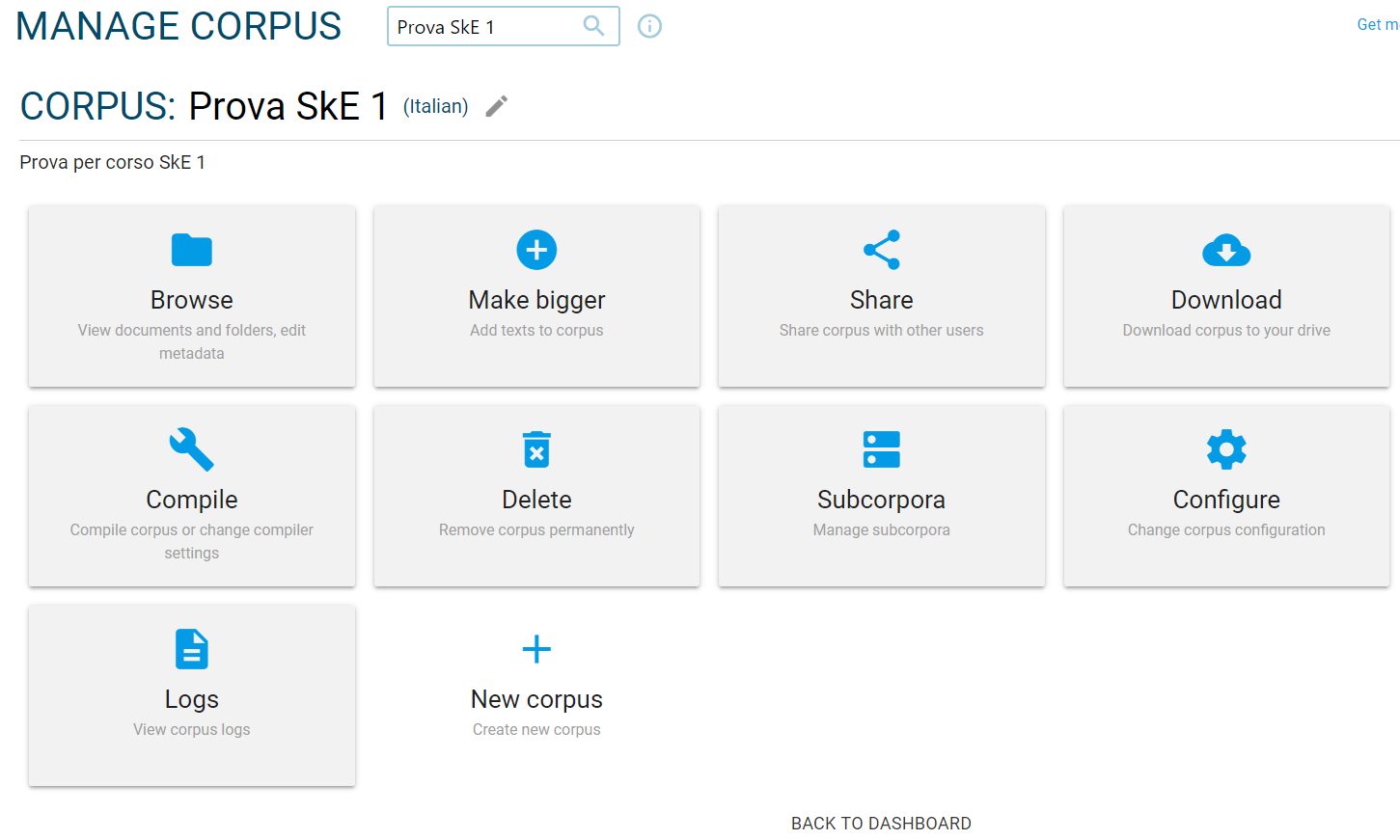 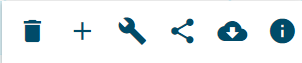 Condividere un corpus con qualcuno (2)
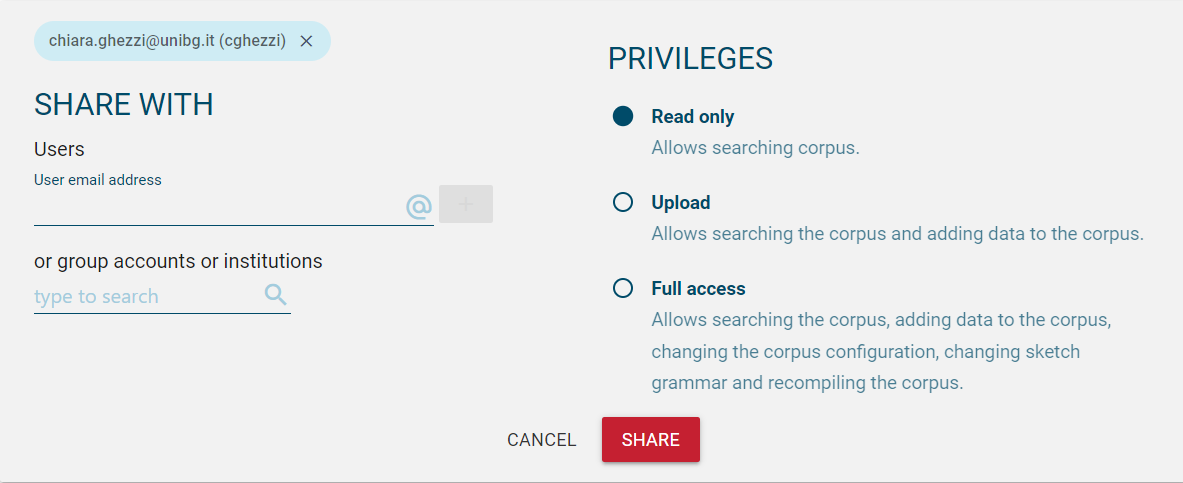 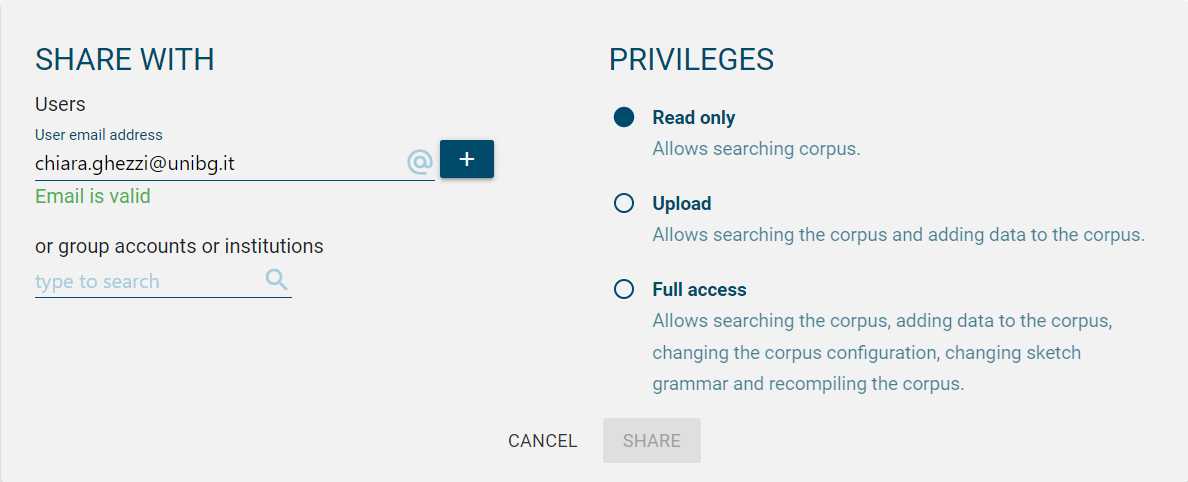 Condividere un corpus con qualcuno (3)
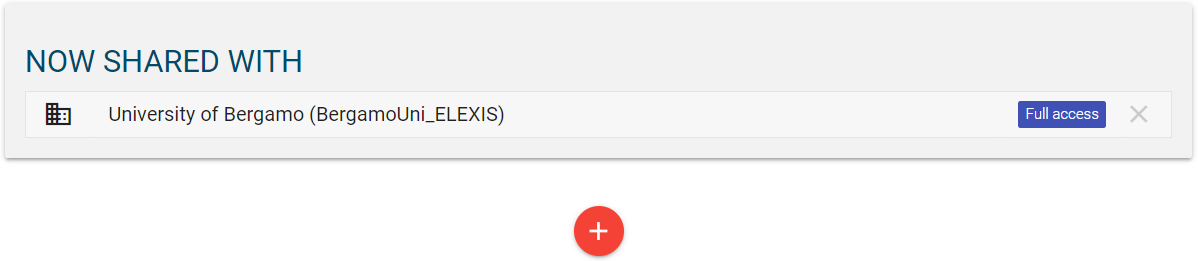